Обучение и сопровождение детей с РАС
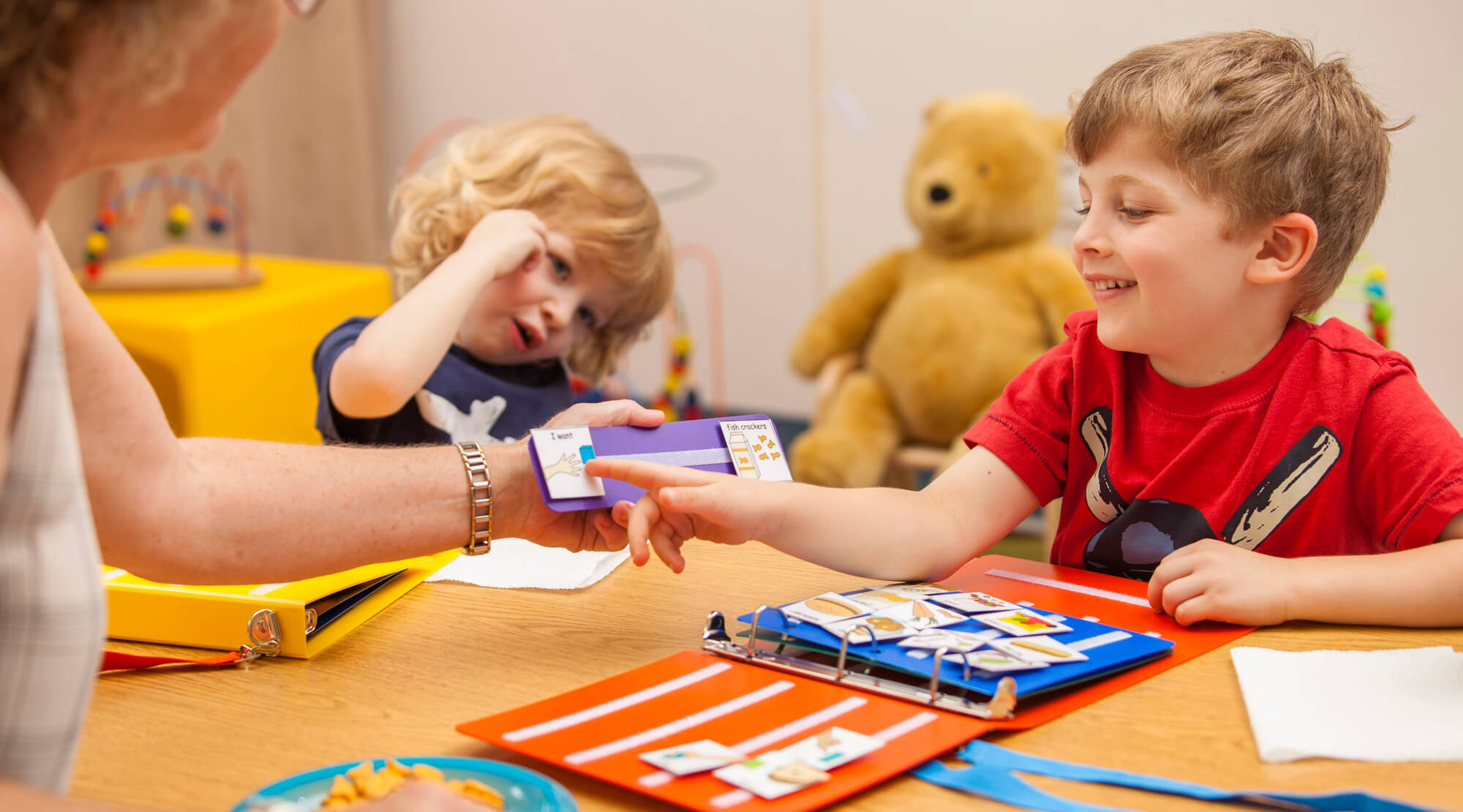 Березкина Т.А.,
учитель начальных классов «Никольской школы-интерната для детей с ОВЗ»
Что такое РАС?
Расстройства аутистического спектра — это группа неврологических состояний, характеризующихся нарушениями социального взаимодействия, общения и ограниченным репертуаром интересов и действий. Эти расстройства проявляются в раннем детстве и сопровождаются различными поведенческими особенностями. 

Статистика: в мире приблизительно
 1 из 100 детей имеют РАС
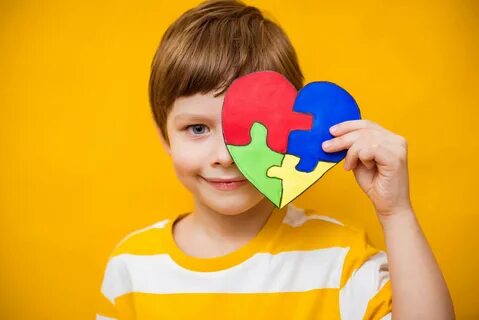 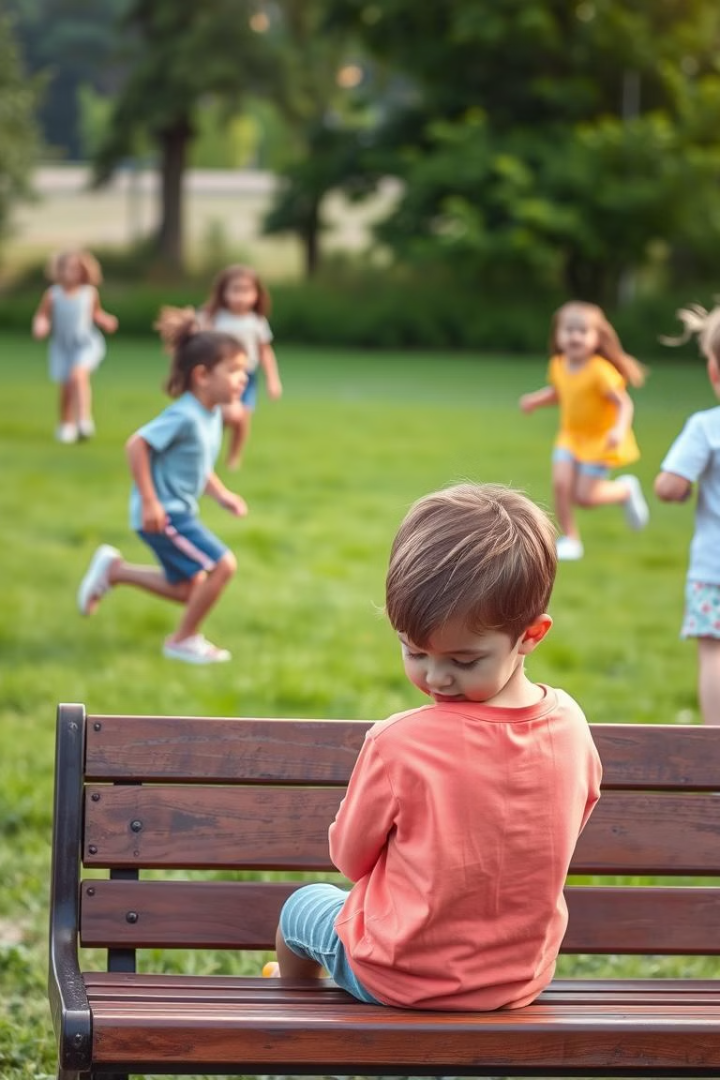 Основные проявления РАС
Коммуникативные проблемы
Трудности с пониманием речи, выражением мыслей, диалогом.
Социальные трудности
Сложности с установлением контактов, пониманием социальных норм, участием в играх.
Поведенческие особенности
Стереотипные действия, ритуалы, повышенная тревожность, поведенческие вспышки.
Когнитивные особенности
Неравномерность развития, трудности с обобщением и применением знаний.
Уровни функционирования при РАС
1 уровень (требуется поддержка) — человек способен функционировать самостоятельно, но нуждается в некоторой поддержке в определенных ситуациях.
2 уровень (значительная поддержка) — человеку требуются регулярные вмешательства и помощь для преодоления трудностей в различных контекстах.
3 уровень (очень значительная поддержка) — необходимы постоянные интенсивные вмешательства и поддержка для выполнения повседневных задач.
Причины РАС
Генетика.
Наследственность;
Мутации генов;
Полигенная природа.
Окружающая среда.
Воздействие токсичных веществ;
Инфекции во время беременности;
Медикаменты;
Другие физиологические факторы: такие как преждевременные роды, низкий вес при рождении и осложнения во время родов.
Нейробиологические изменения
Размер головного мозга;
Нарушения в связях между областями мозга;
Гормональные и биохимические дисбалансы.
Заключение ПМПК
Существует 4 варианта программы обучения детей с РАС:

Программа 8.1 :по ней обучаются дети с сохранным интеллектом.
Программа 8.2 : обучаются дети с РАС, имеющие задержку психического развития. Учатся в более пролонгированные сроки.
Программа 8.3 : обучаются дети с легкой и умеренной степенью интеллектуального нарушения. Обучение проходит по адаптированной основной образовательной программе для обучающихся с РАС.
Программа 8.4 : для  детей с тяжелой степенью задержки интеллекта и множественными нарушениями развития.
ФГОС ОВЗ РАС
предусматривает создание специальных условий для обучения детей с РАС. Это включает адаптированные учебные программы, использование вспомогательных технологий и индивидуальный подход к каждому ученику.
Недельный учебный план АООП(вариант 8.3) для обучающихся с РАС легкой степени умственной отсталости (интеллектуальными нарушениями).
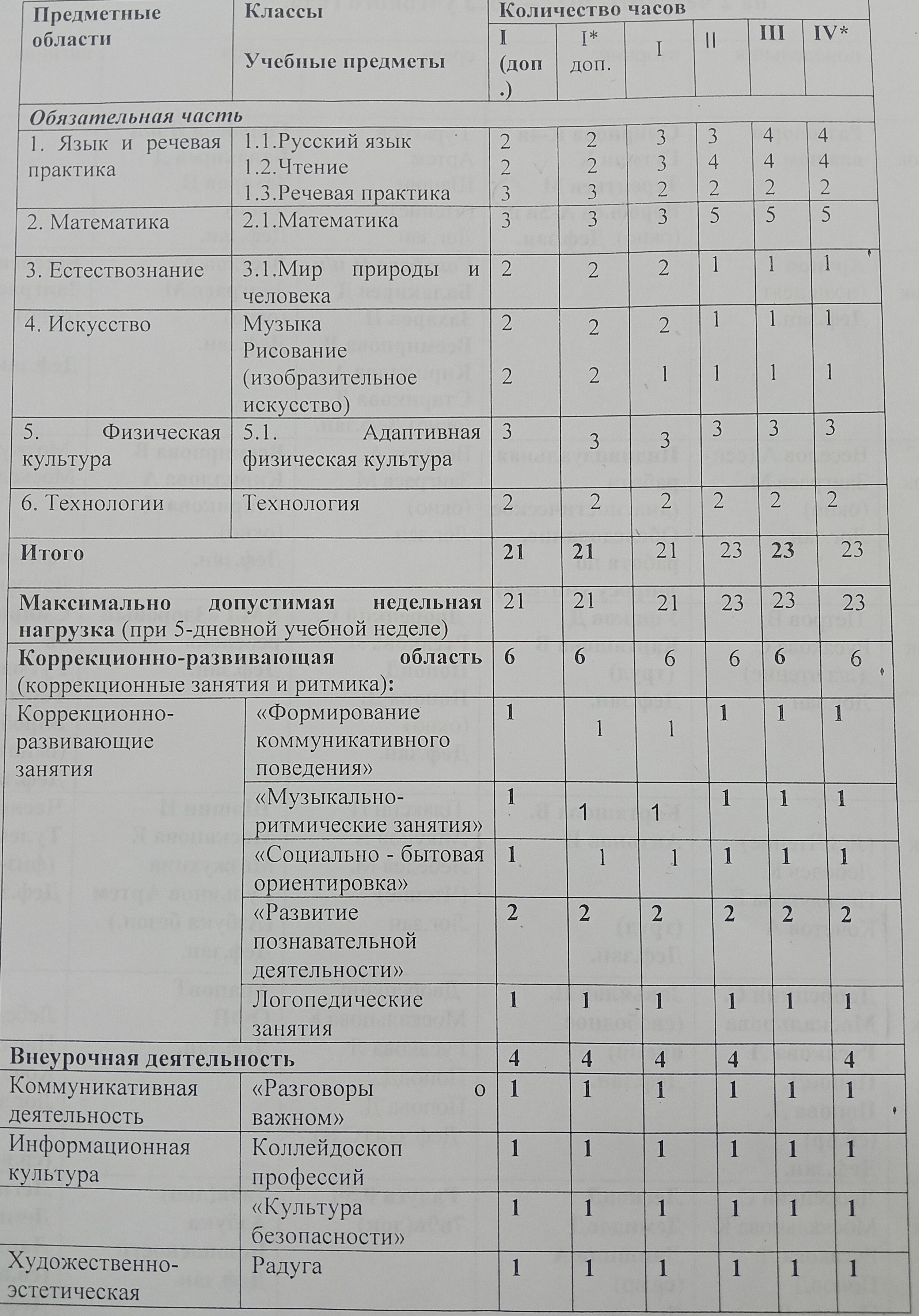 Меры, направленные на обеспечение качественного и доступного образования
Адаптированная основная образовательная программа.
Специальные методики и технологии: система альтернативной коммуникации (использование карточек PECS), визуальное расписание.
Психолого-педагогическое сопровождение.
Создание доступной среды.
Обучение социальным навыкам.
Интеграция в коллектив.
Взаимодействие с семьей.
Коррекционная работа.
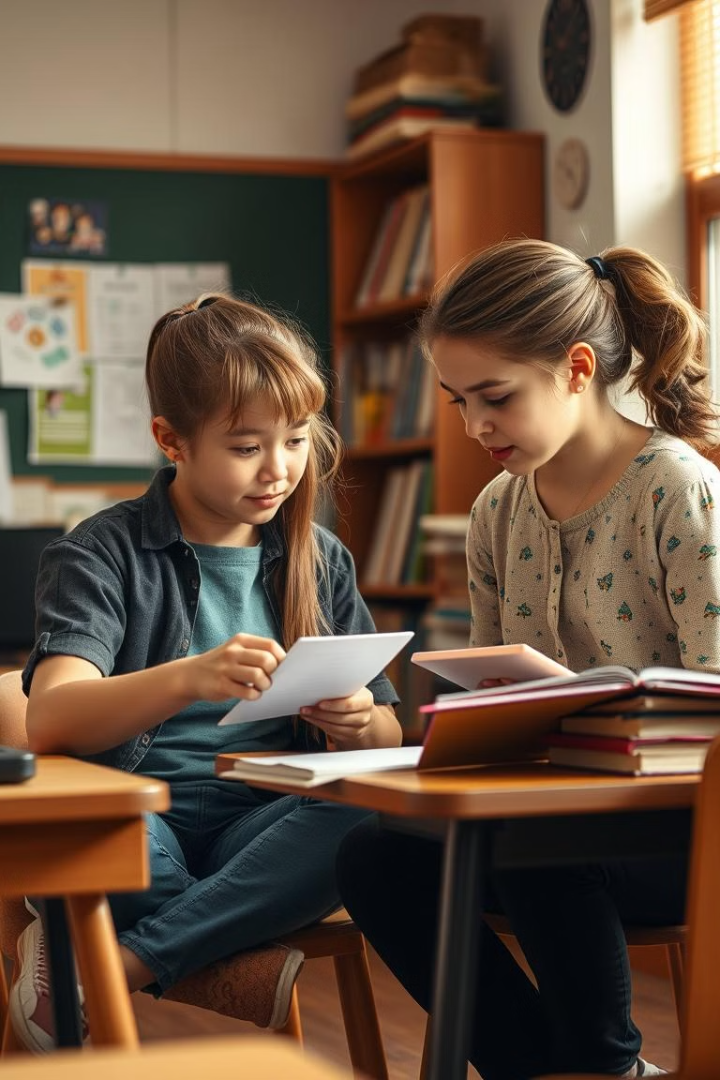 Эффективные стратегии обучения
Визуальная поддержка
Картинки, расписания, схемы - облегчают понимание и организацию.
Структурированное обучение
Четкая, предсказуемая среда с расписаниями, рабочими местами.
Адаптация материалов
Упрощение инструкций, разбиение заданий, альтернативные форматы информации.
Индивидуальный подход
Учет потребностей, сильных сторон и интересов каждого ребенка.
Обучение чтению и письму
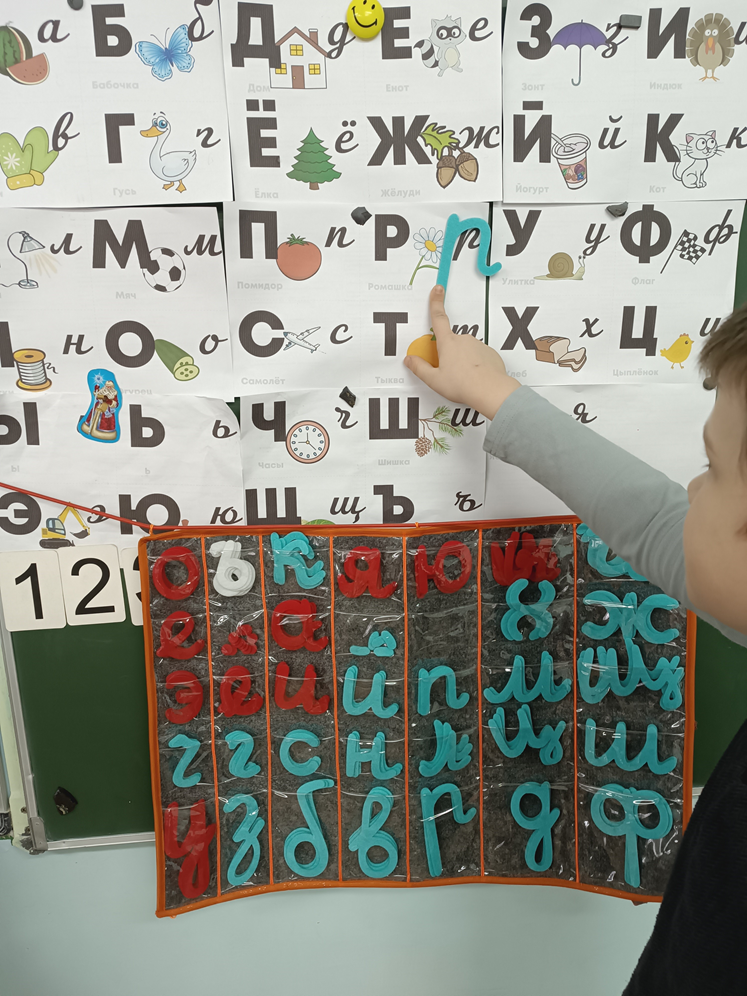 Использование игровых приемов
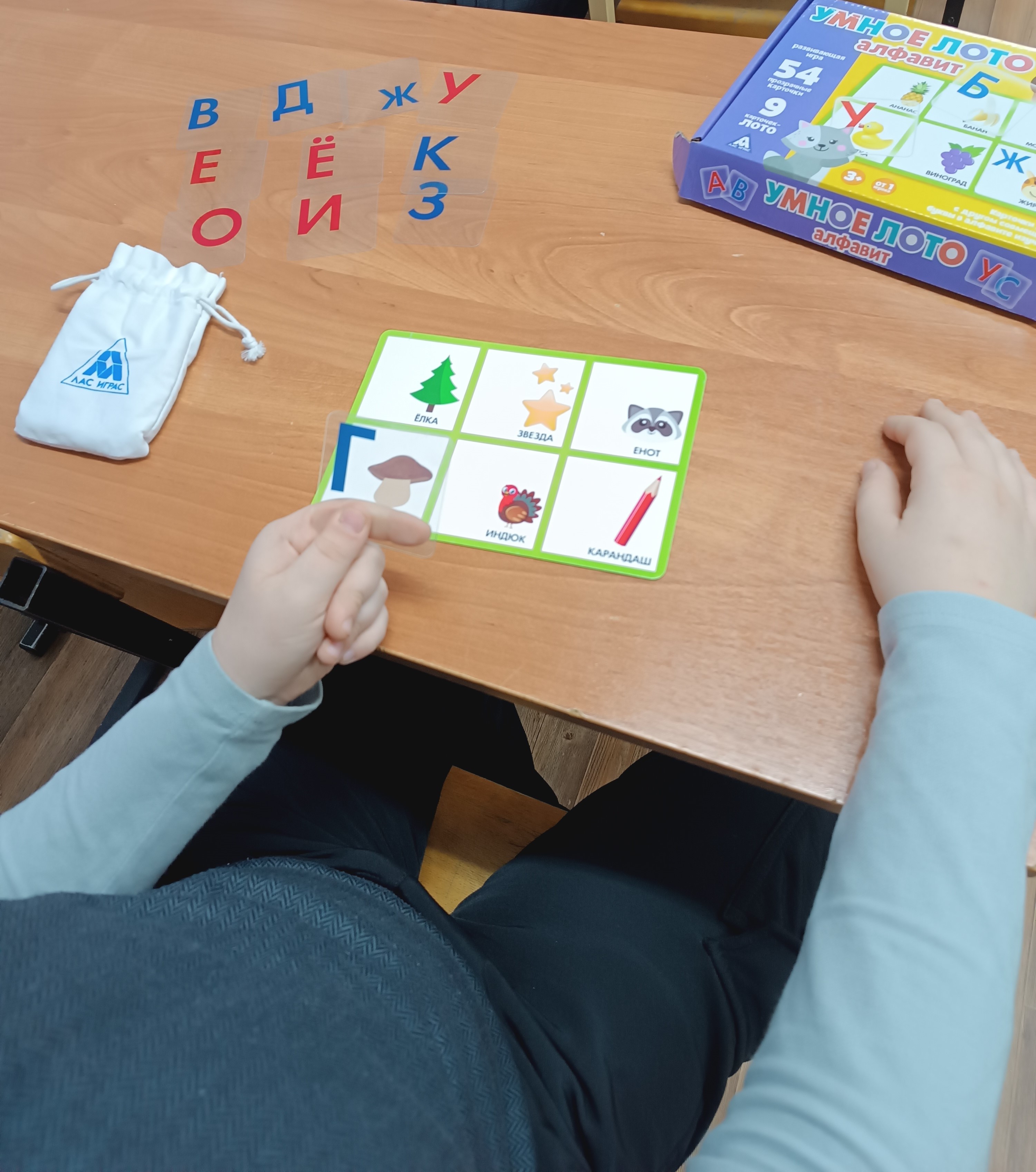 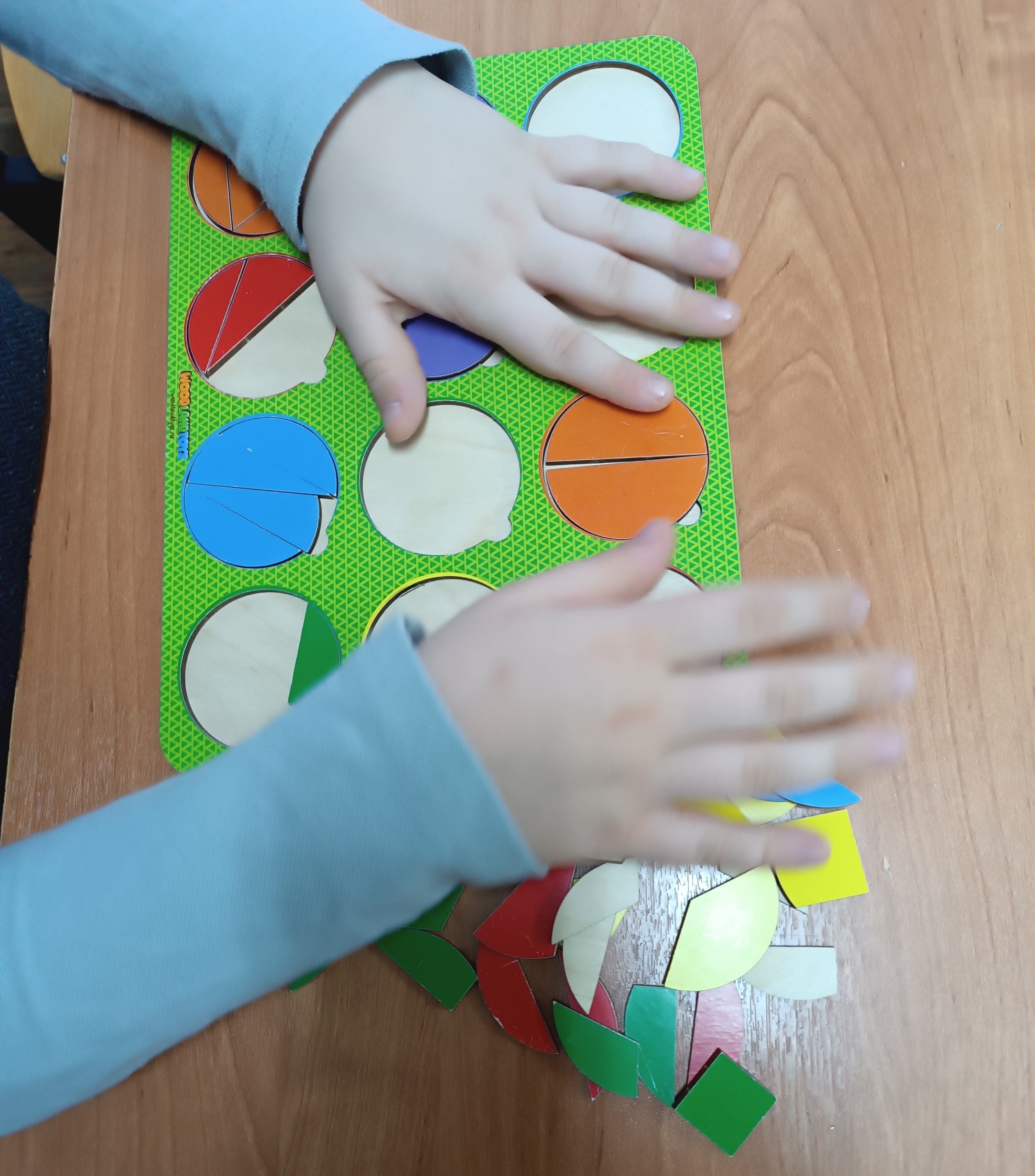 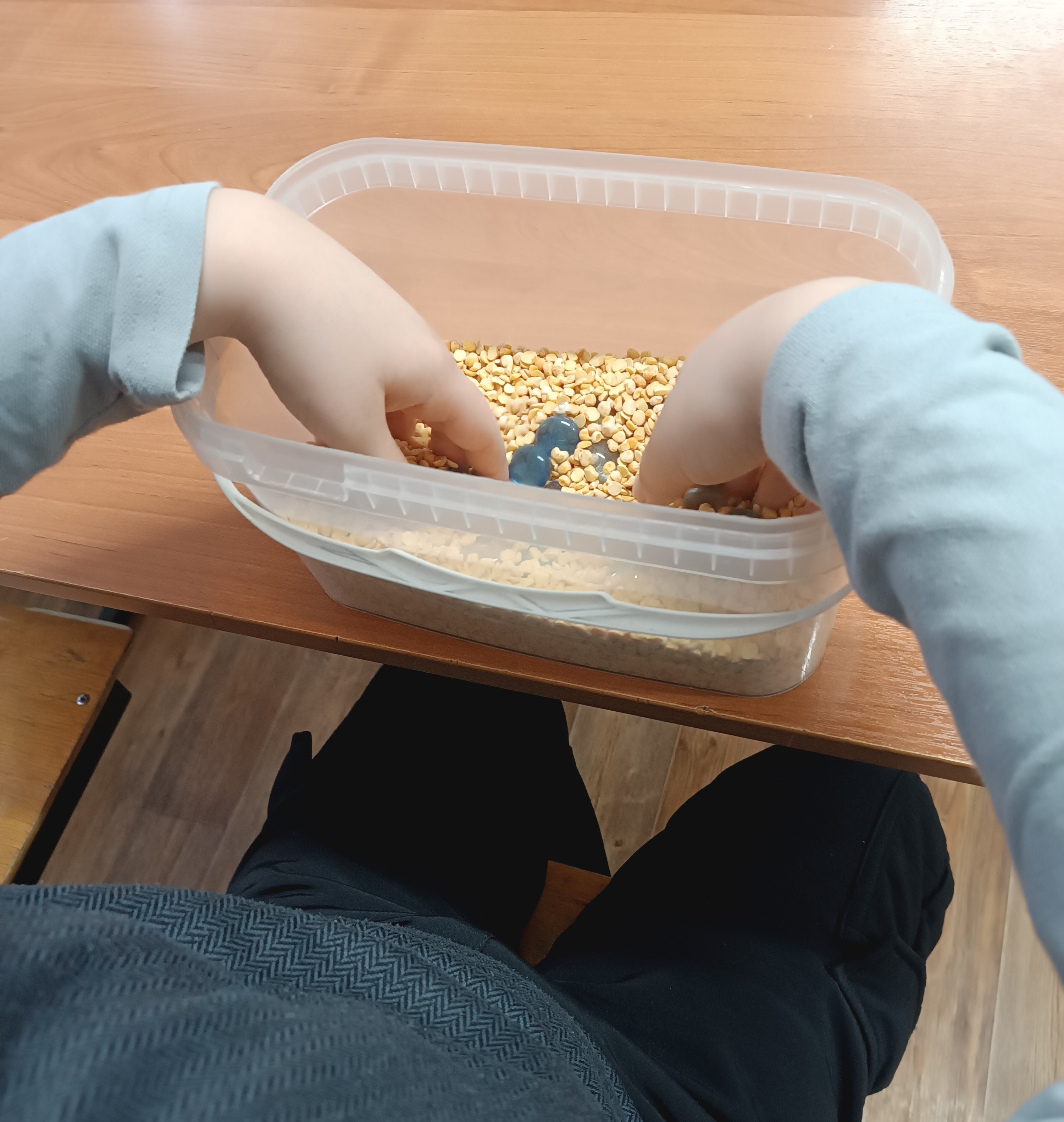 Обучение математике с использованием конструктора «Нумикон»
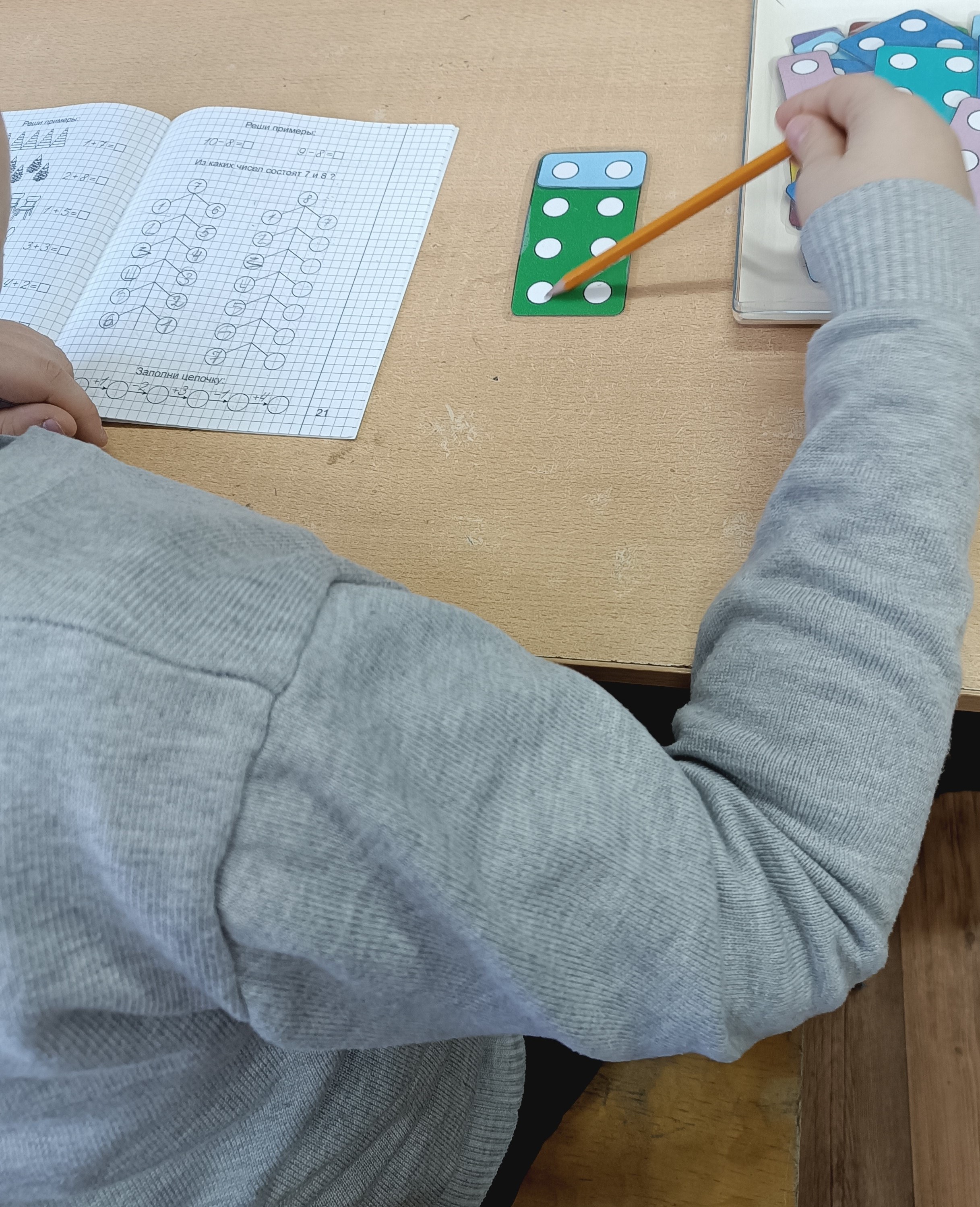 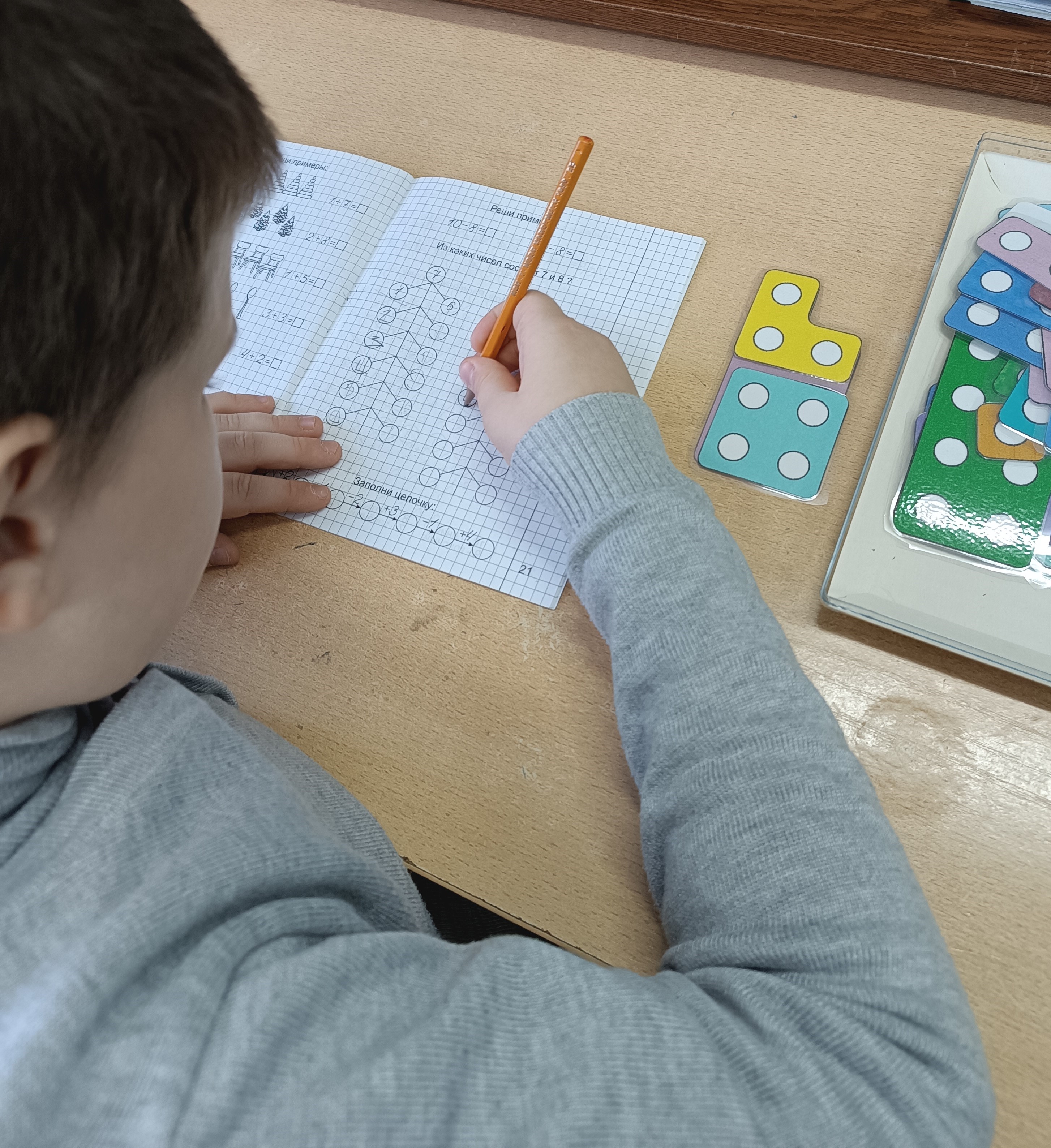 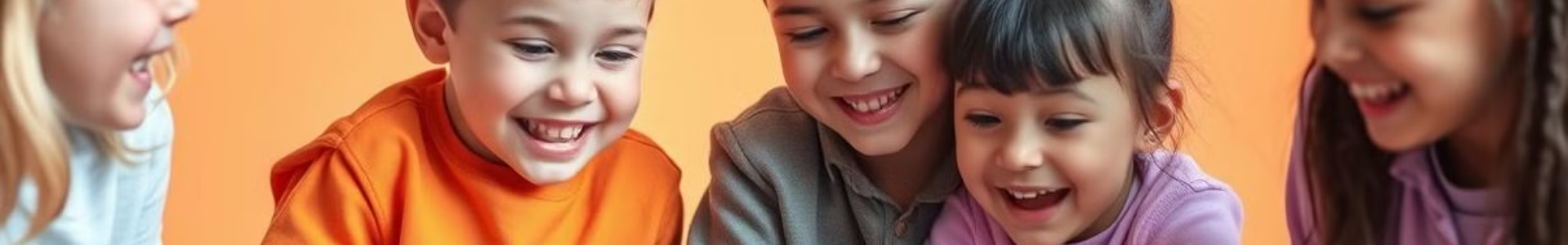 Развитие социальных навыков
Социальные истории
1
Короткие рассказы с картинками - обучение правилам и нормам.
Ролевые игры
2
Моделирование ситуаций - отработка навыков взаимодействия.
Групповые занятия
3
Развитие навыков сотрудничества, общения и решения конфликтов.
Поддержка сверстников
4
Привлечение одноклассников к поддержке, инклюзивная атмосфера.
Развитие навыков сотрудничества
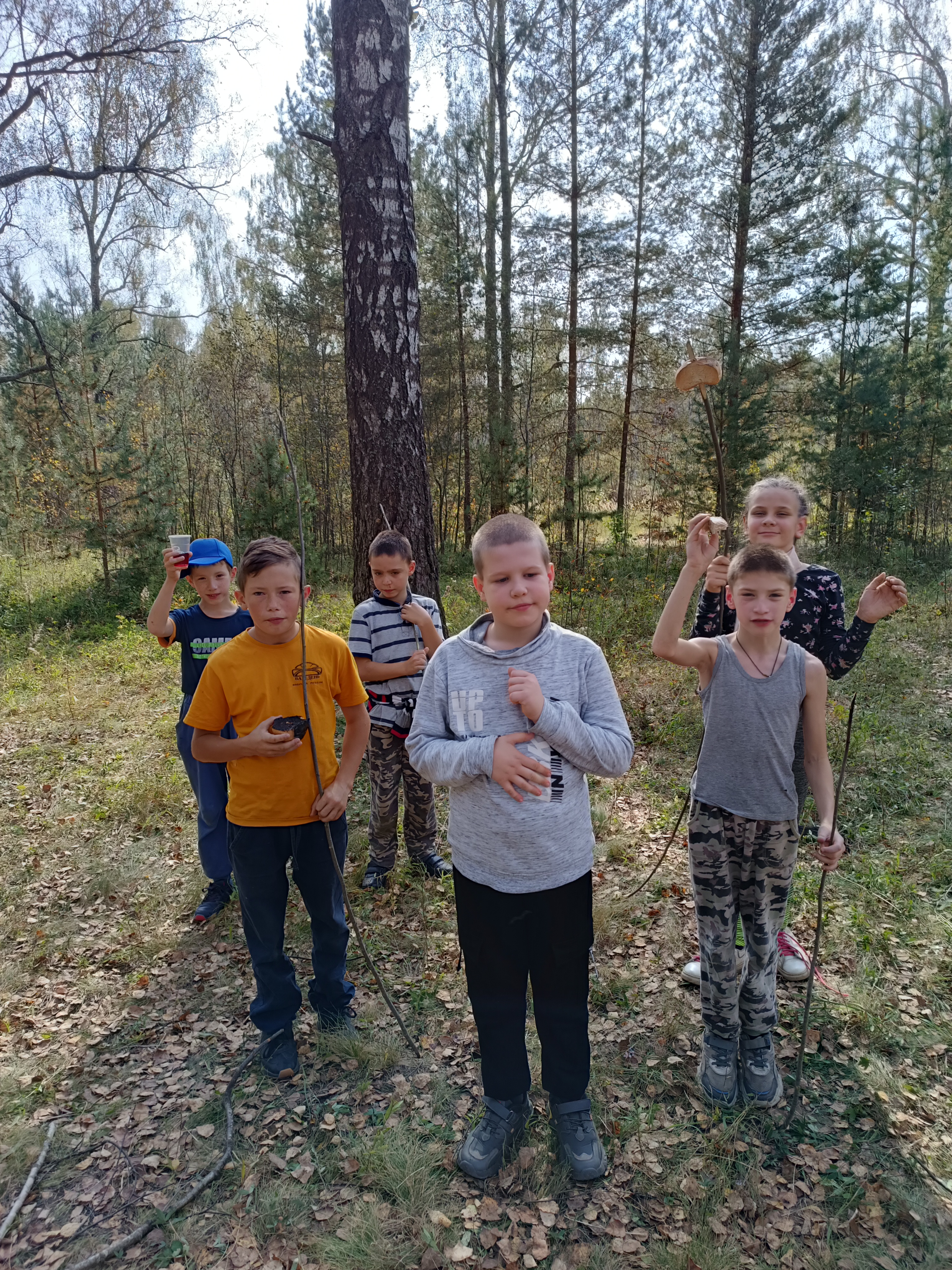 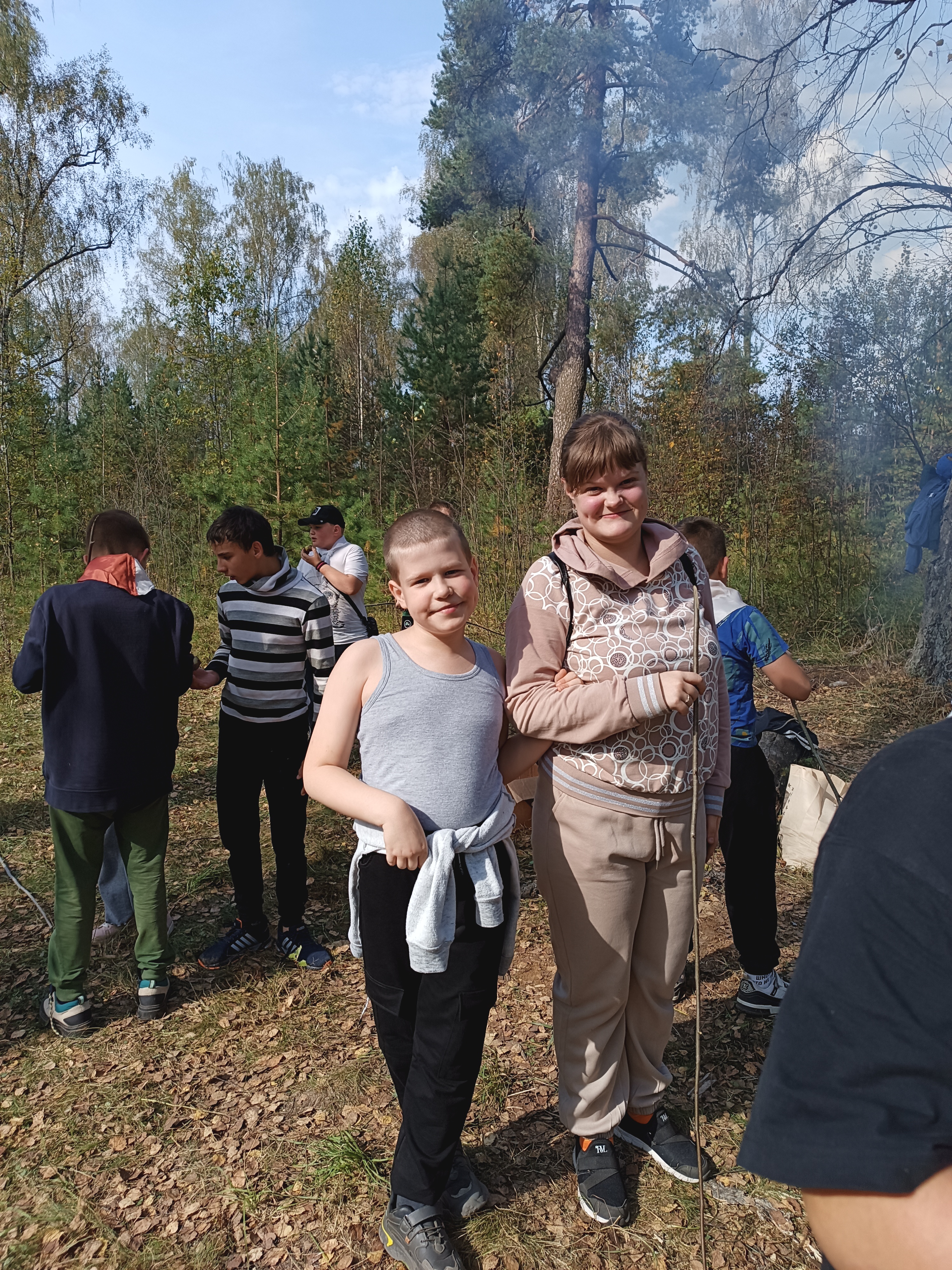 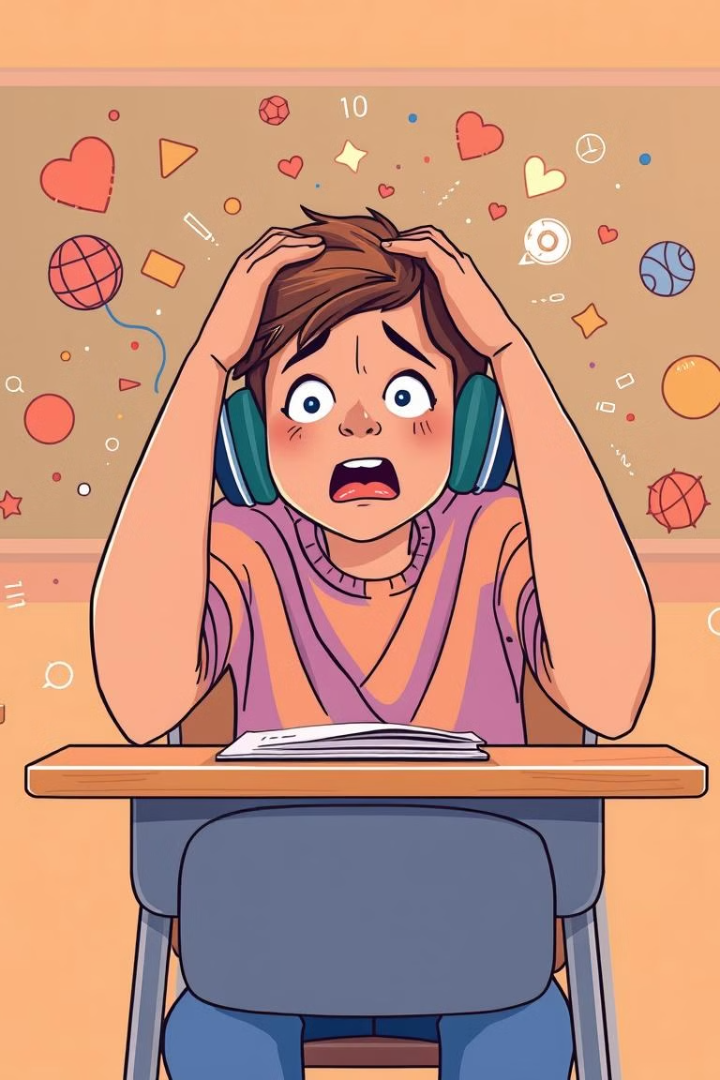 Сенсорные особенности
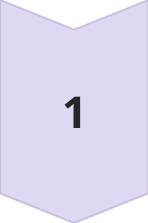 Учет сенсорных особенностей
Сенсорно-дружелюбная среда, минимизация отвлекающих факторов.
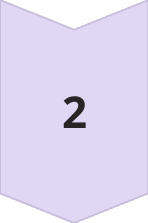 Сенсорные перегрузки
Распознавание признаков и предоставление возможности для отдыха.
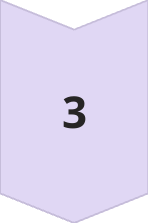 Сенсорные активности
Удовлетворение сенсорных потребностей, снижение тревожности.
Проведение опытов, физкультминутки
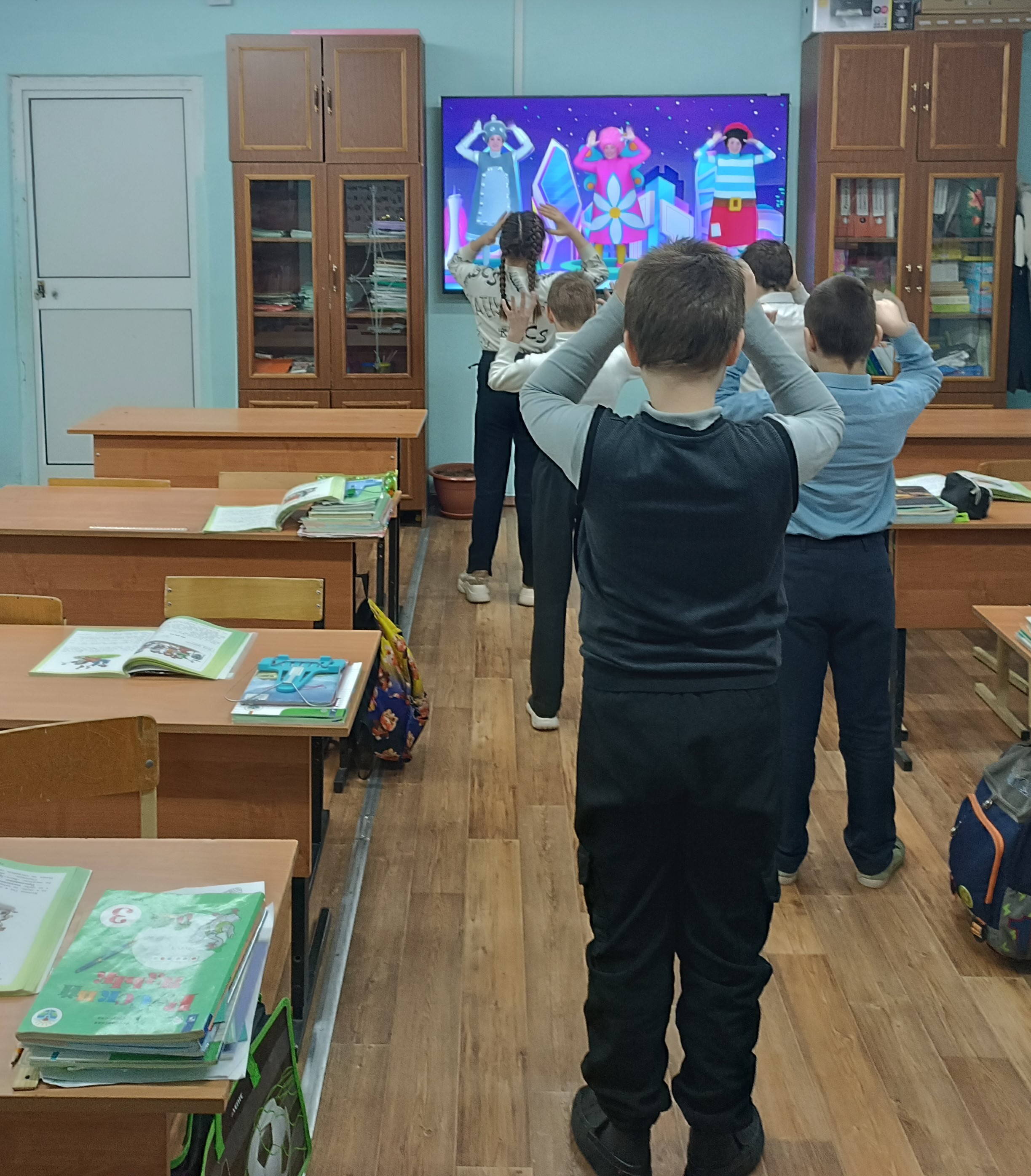 Создание доступной среды
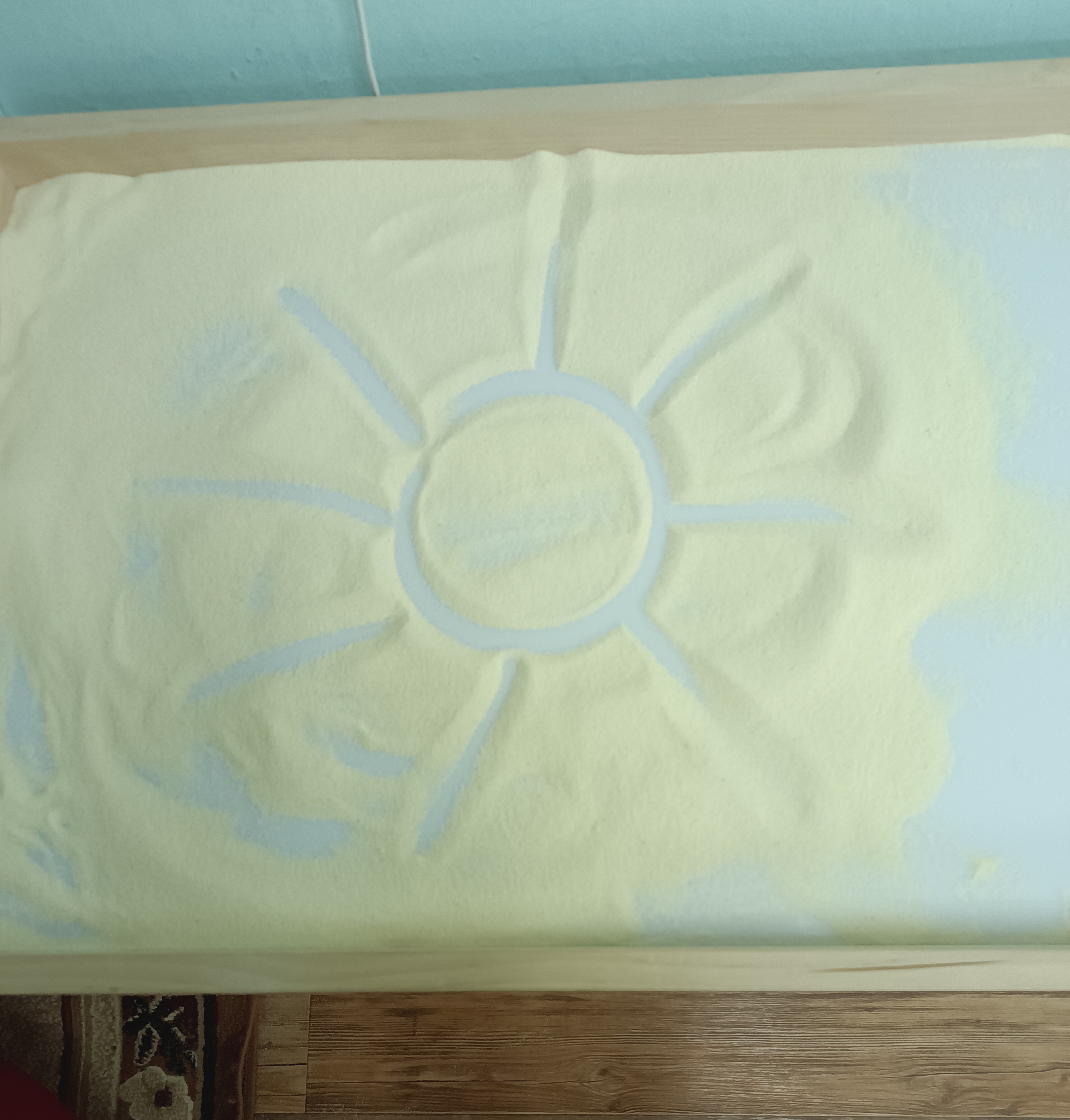 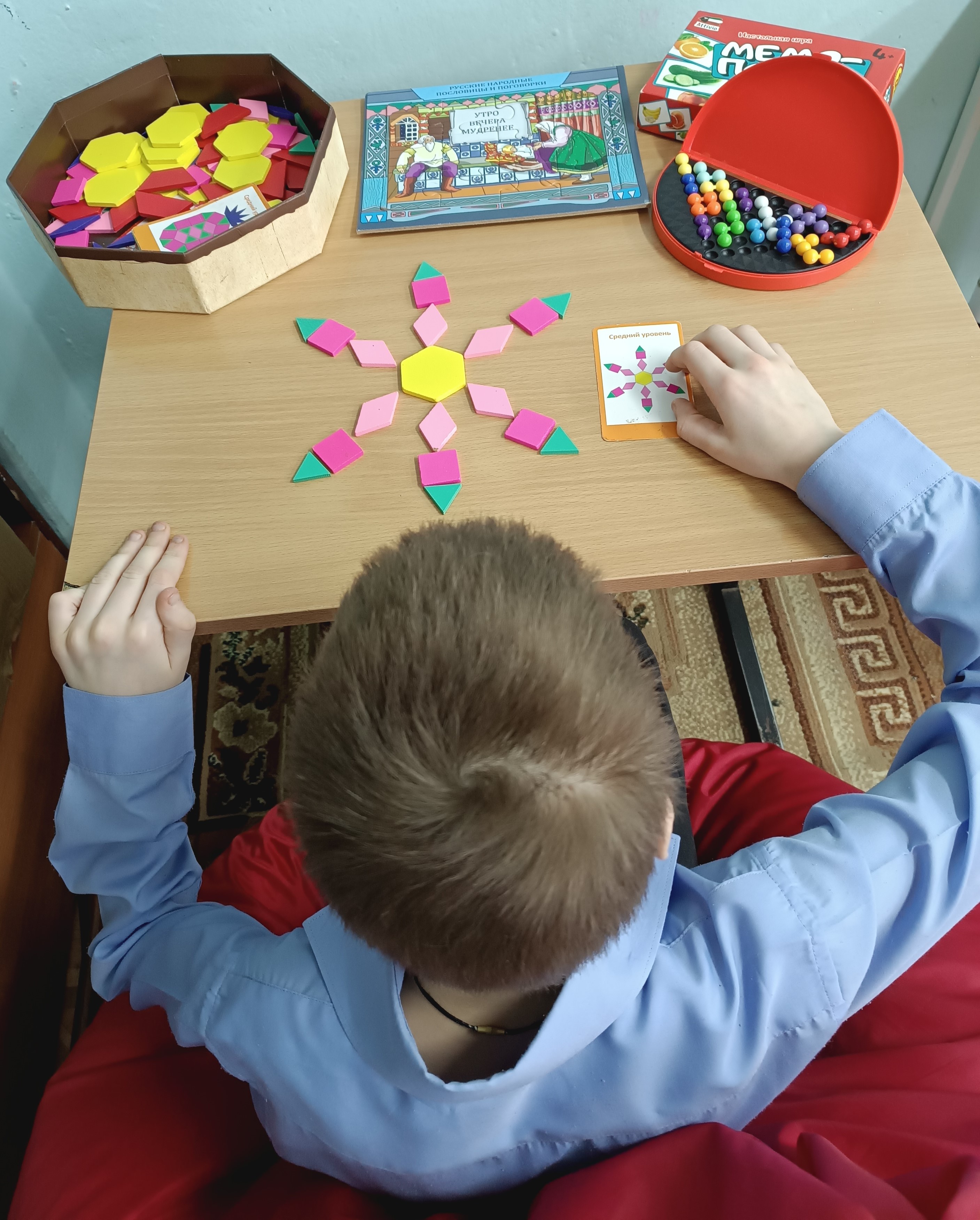 Визуальная поддержка
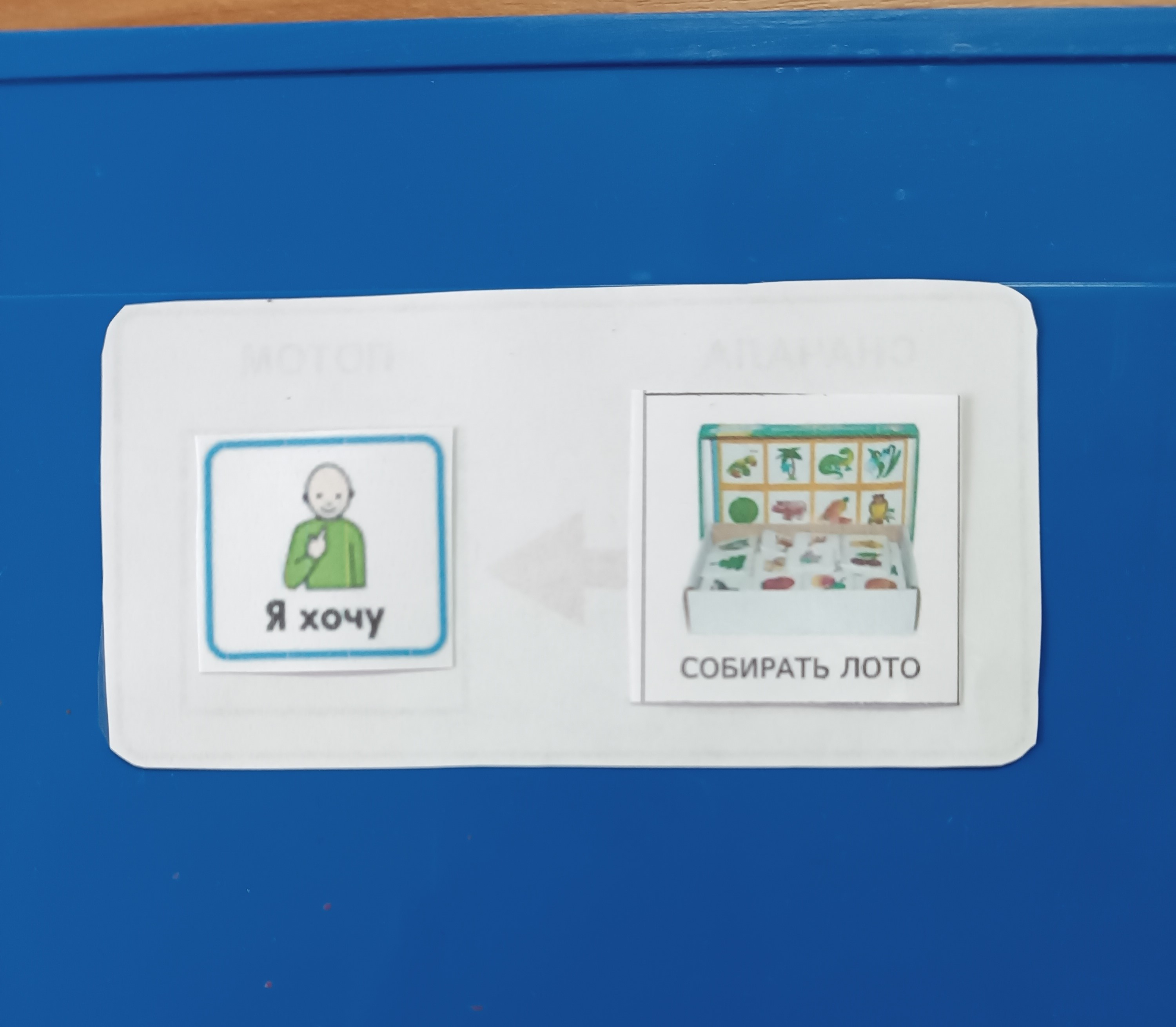 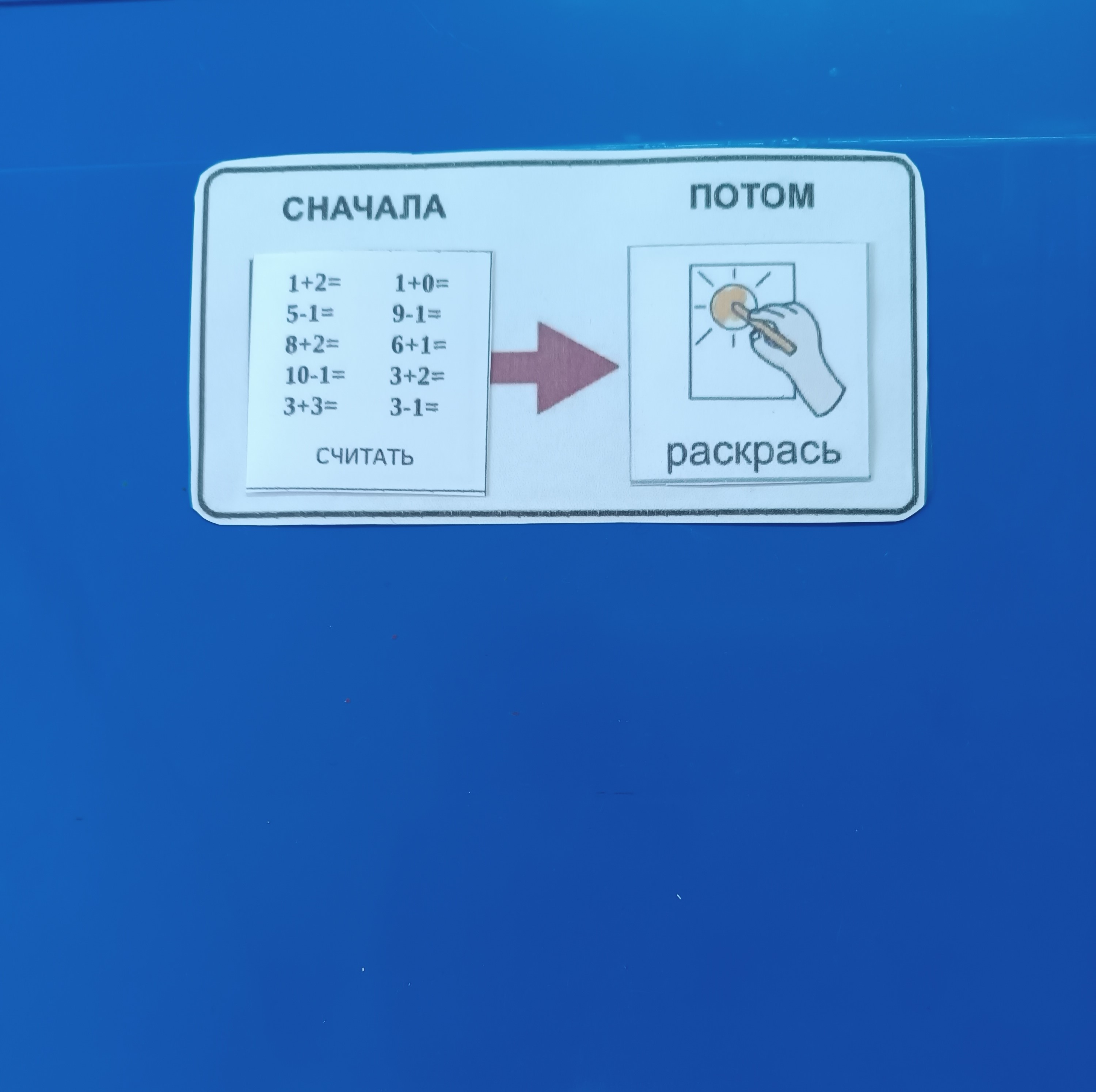 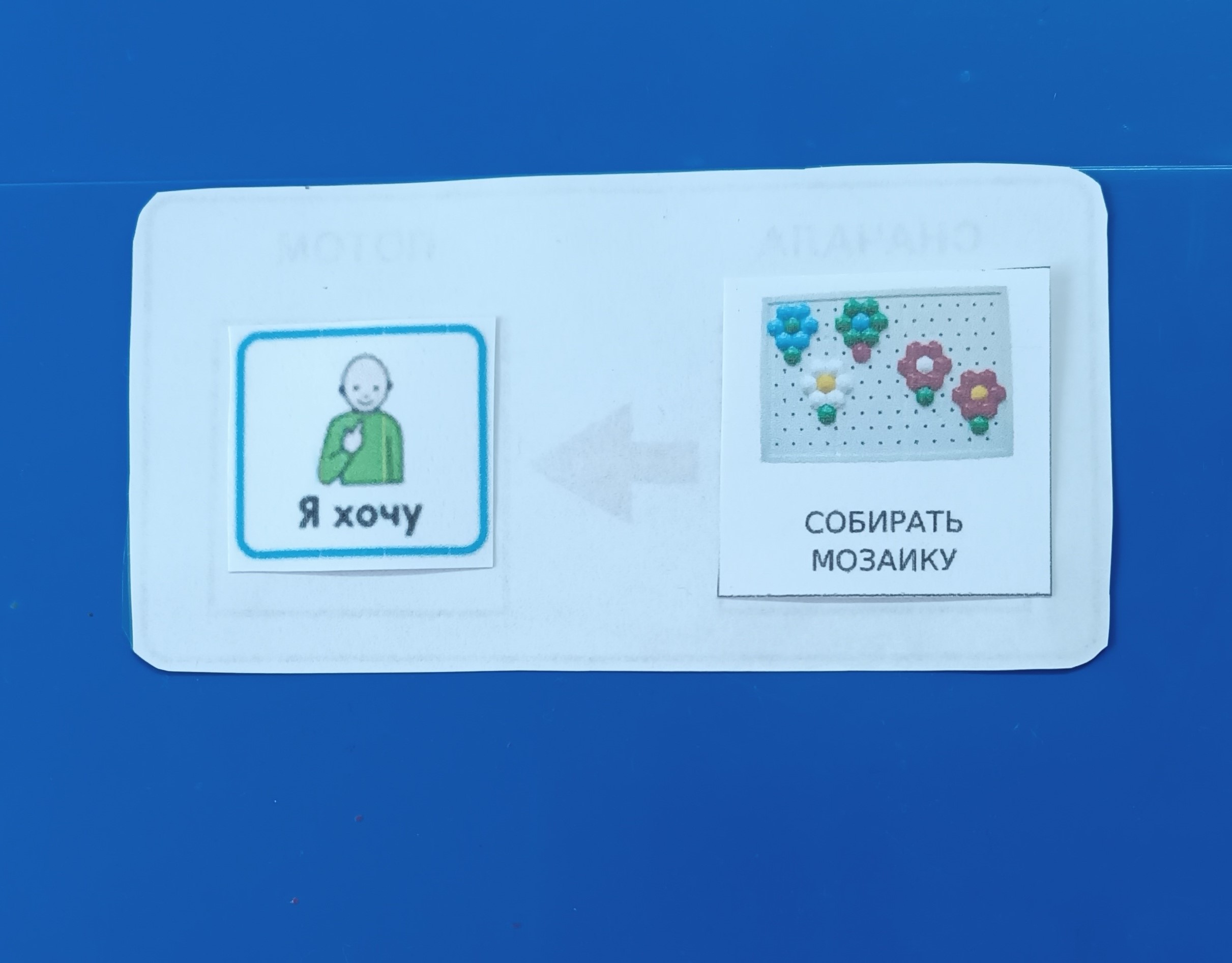 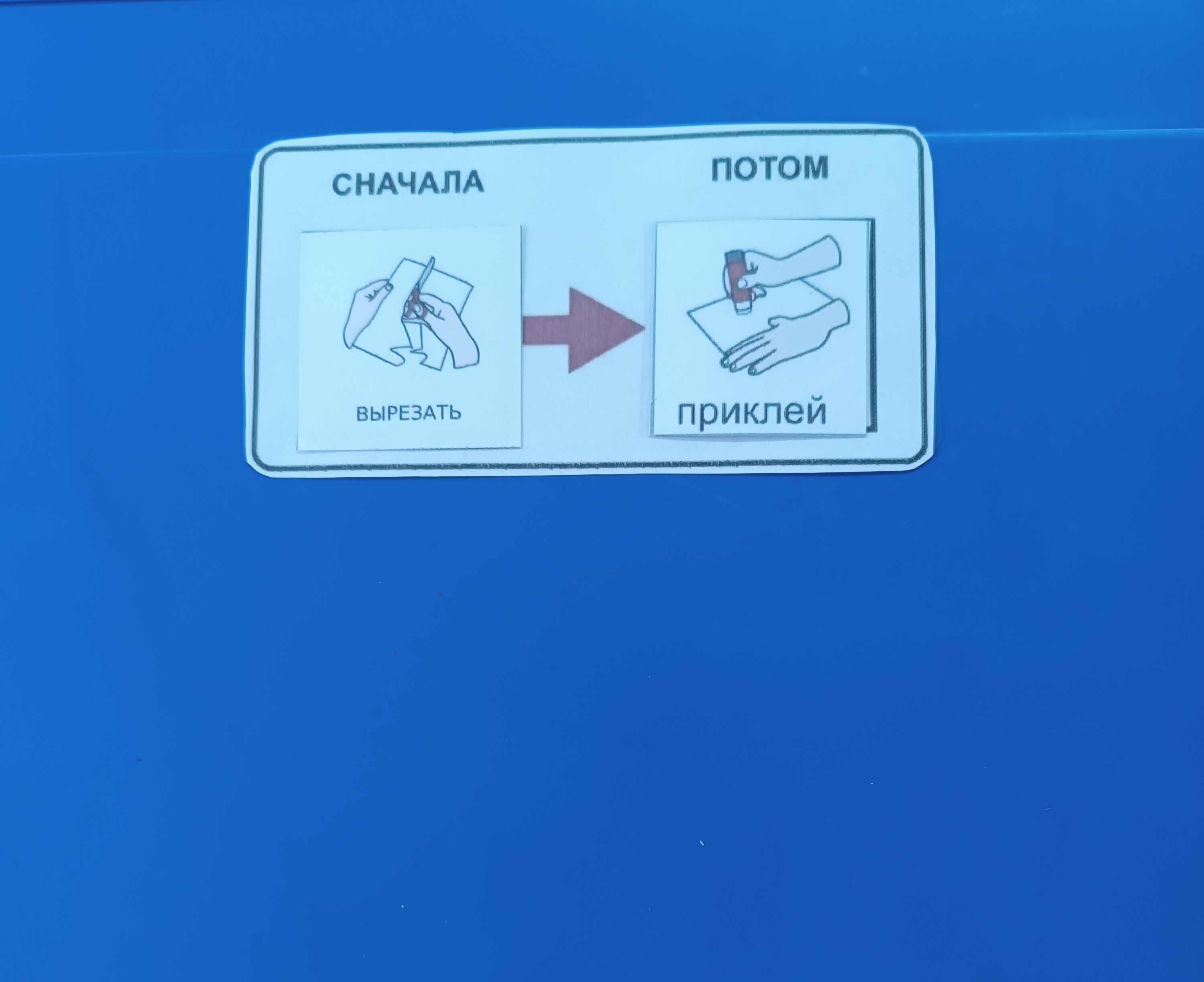 Адаптивные методы обучения
Прикладной анализ поведения (ABA-терапия). Методика, основанная на принципе положительного подкрепления, направленная на развитие нужных навыков путём систематического анализа поведения.
	TEACCH-подход: Подразумевает использование визуальной структуры, расписаний и конкретных инструментов для упрощения восприятия учебного материала.
Метод Фейерабенд-Лорх: Основан на применении ритмов, музыки и движения для стимулирования двигательной активности и коммуникации
Поддержка эмоциональной стабильности
Дыхательные практики: упражнения на глубокое дыхание помогают успокоиться и сосредоточиться.
Контроль триггеров: идентификация факторов, вызывающих стрессовое состояние, и минимизация их воздействия.
	Постепенное привыкание: постепенное введение новых элементов в рутинные дела поможет смягчить возможные негативные реакции.
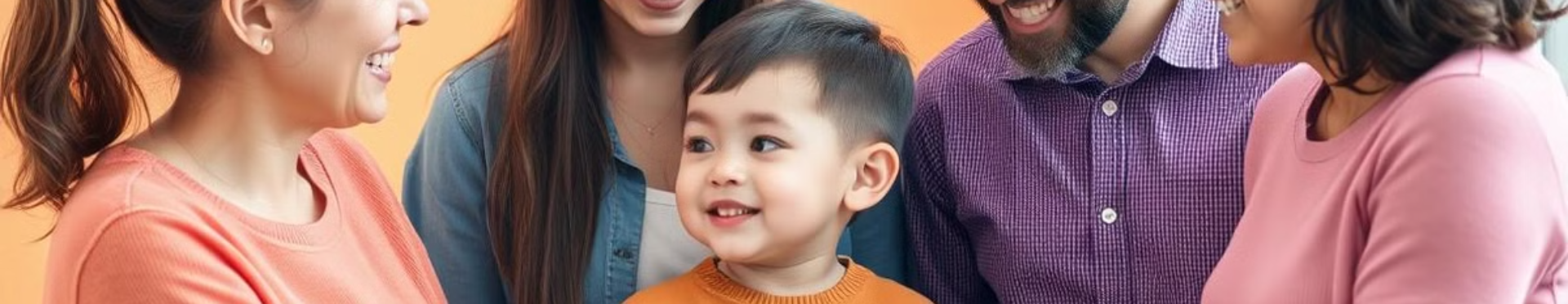 Сотрудничество с родителями
1
2
3
Взаимодействие
Вовлечение
Поддержка
Тесный контакт, обмен информацией, единый подход.
Приглашение родителей на мероприятия, совместные консультации.
Психологическая помощь родителям, предоставление ресурсов.
Участие в концертах, КТД
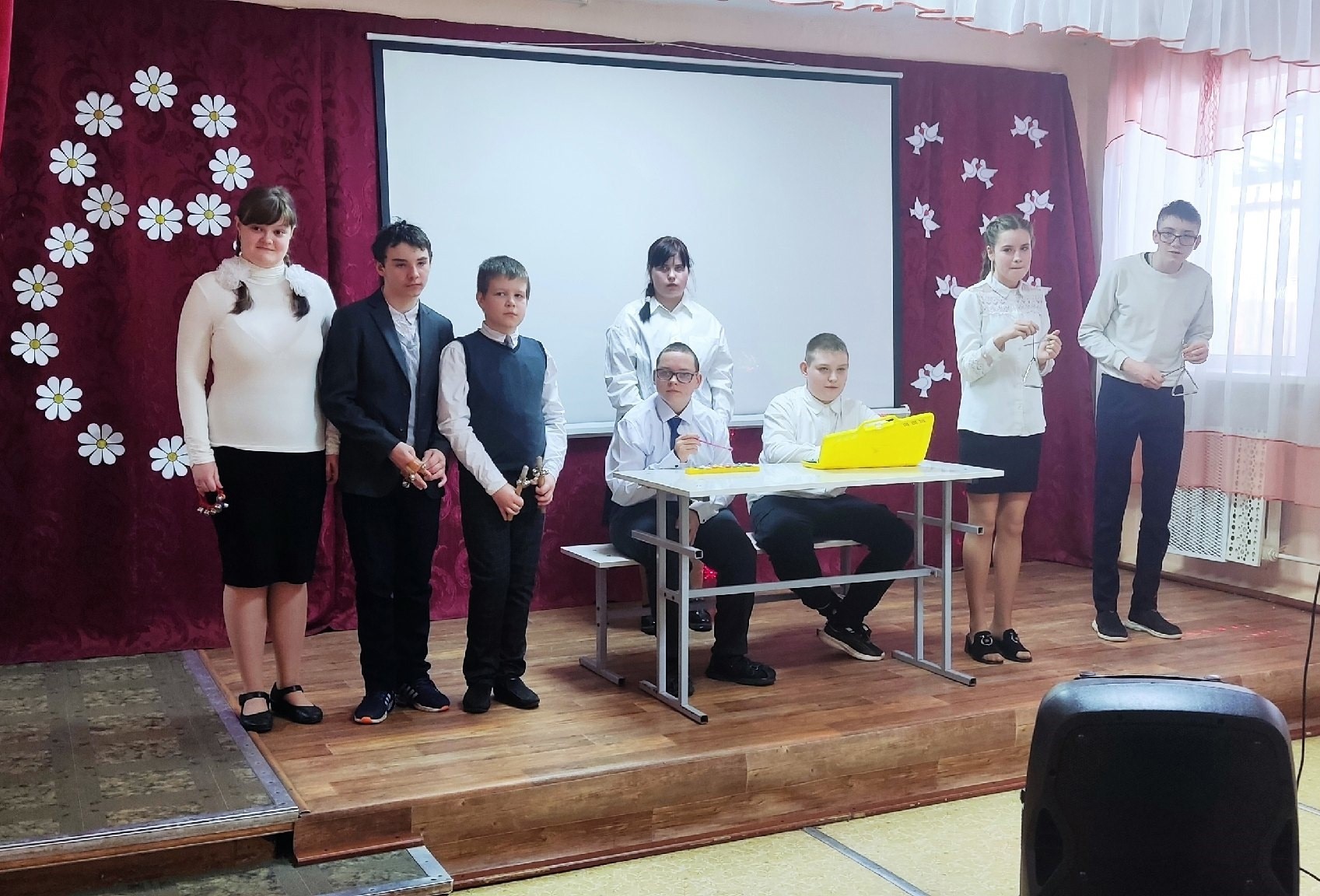 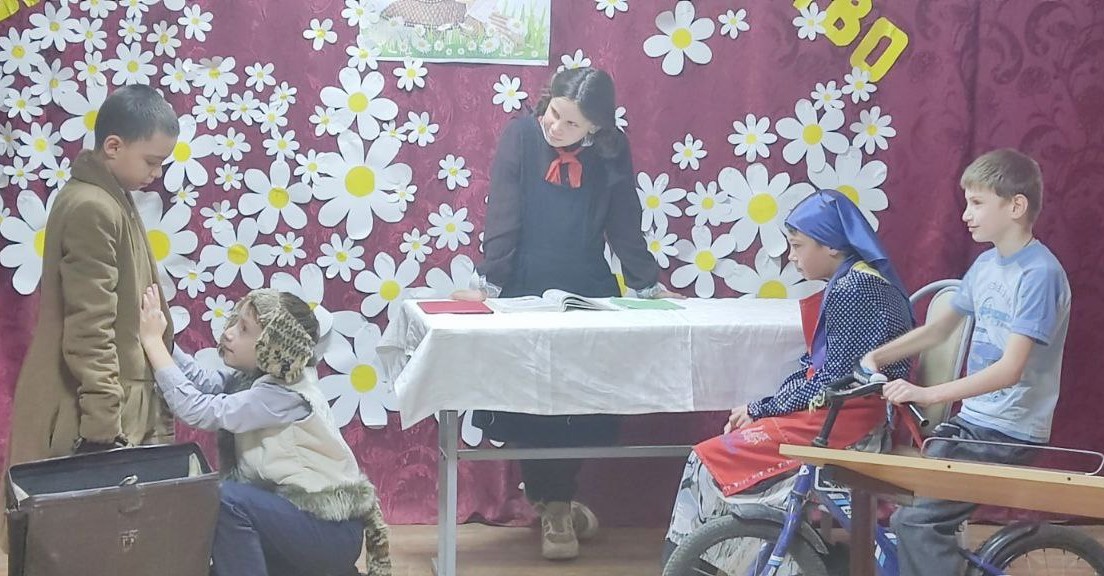 Литература по теме
1. Никольская О.С., Баенская Е.Р., Либлинг М.М. «Аутизм: современные научные подходы»
   Издательство: «Педагогика», 2009  
   В книге подробно рассмотрены теоретические и практические аспекты РАС, а также современные подходы к диагностике и коррекции.
2. Лебединская К.С., Никольская О.С. «Диагностика раннего детского аутизма» 
   Издательство: «Просвещение», 1991  
   Классическая книга, рассматривающая ранние признаки и методы диагностики РАС.
3. Шаповал В.В., Беликова Н.Н., Шипкова К.М. «Психологическая диагностика и коррекция детей с РАС» 
   Издательство: «Владос», 2014  
   Руководство для специалистов по диагностике и коррекционной работе с детьми с РАС.
4. Карвасарская И.Б. «Особый ребёнок глазами родителя»  
   Издательство: «Теревинф», 2014  
   Личное свидетельство матери ребенка с РАС, которое дает глубокий взгляд на проблему с точки зрения семьи.
5. Жуковская Н.Л., Шапошникова А.Ф. «Практическое руководство по работе с детьми с РАС»  
   Издательство: «АСТ», 2017  
   Практическое пособие для педагогов и родителей, занимающихся обучением и воспитанием детей с РАС.
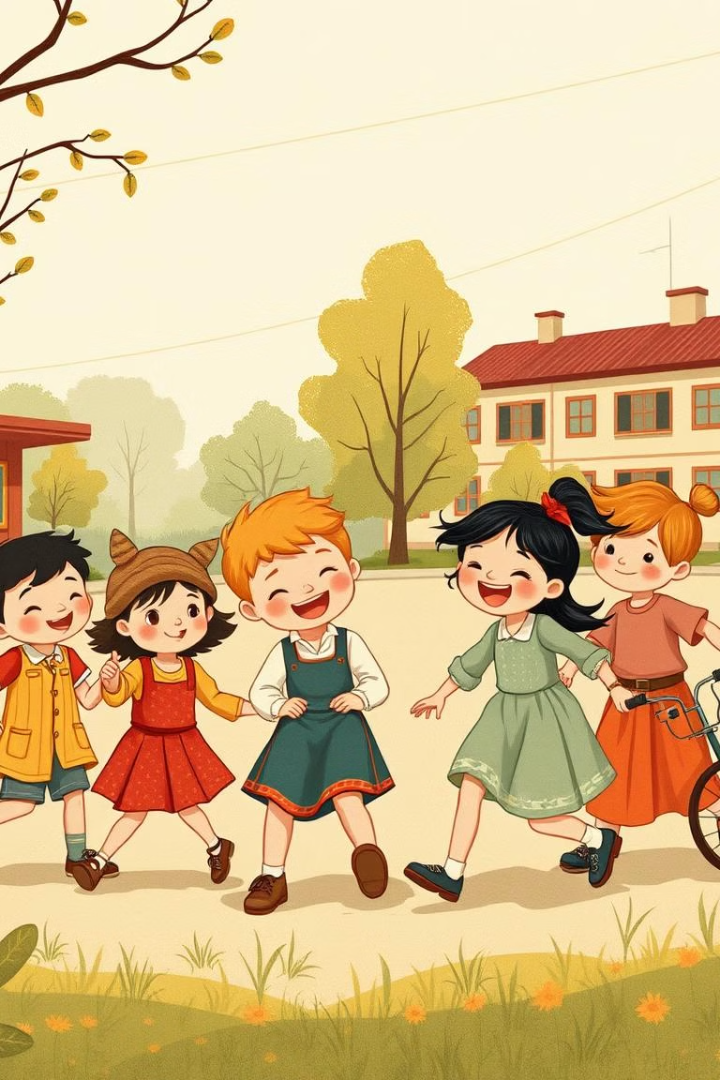 Заключение: Надежда и возможности
Дети с РАС могут успешно учиться и развиваться при правильной поддержке.
Благодаря совместным усилиям мы можем создать благоприятную среду для каждого ребенка!
Спасибо за внимание!